Introduction to Year 7 RE
Learning Objectives:
KNOW key features of some religions
UNDERSTAND how religions are different 
BE ABLE TO identify different features from different religions
The words below are used to describe people who belong to different religions - unfortunately the letters are all jumbled up – can you unjumble them to identify 6 people who belong to different religions …

CHAIRSNIT

MILSUM

WEJ

KISH

THUDBIDS

DUNHI
Key Words
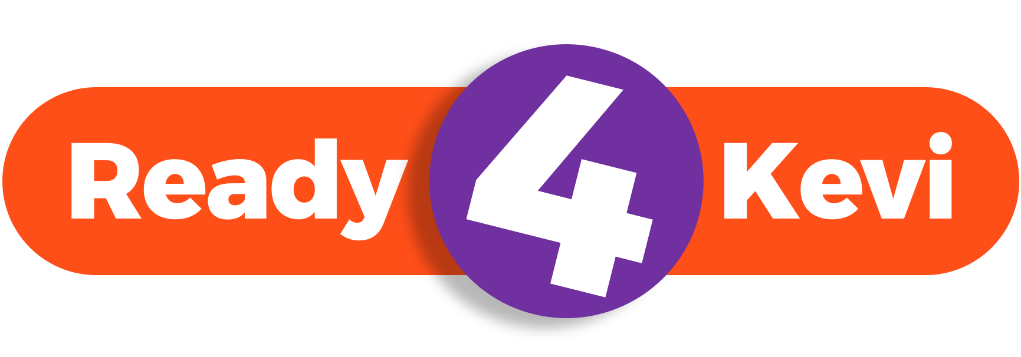 ?
Introduction to Year 7 RE
Learning Objectives:
KNOW key features of some religions
UNDERSTAND how religions are different 
BE ABLE TO identify different features from different religions
The words below are used to describe people who belong to different religions - unfortunately the letters are all jumbled up – can you unjumble them to identify 6 people who belong to different religions …
Check your answers:

CHAIRSNIT		CHRISTIAN

MILSUM		MUSLIM

WEJ			JEW	

KISH			SIKH

THUDBIDS		BUDDHIST

DUNHI			HINDU
Key Words
?
Introduction to Year 7 RE
Learning Objectives:
KNOW key features of some religions
UNDERSTAND how religions are different 
BE ABLE TO identify different features from different religions
On the next slide there are 24 images relating to the 6 religions you will study in year 7 at KEVI.

There is a sacred building, a sacred book, a festival and  sacred teacher or leader from every religion. 

Your challenge is to work out which belongs to which religion and to organise them so that you know what the sacred buildings, sacred books, festival and  sacred teacher or leader for each religion is. 

The pictures should give you clues.

Either cut them out and stick them onto a separate piece of paper in a table format (see slide 5) or cut and paste them from slide 4 onto slide 5
Key Words

Christian
Buddhist 
Judaism
Islam
Hindu
Sikh
Stretch and Challenge
Research other festivals / leaders / texts and see if you can name some more
Introduction to Year 7 RE
Learning Objectives:
KNOW key features of some religions
UNDERSTAND how religions are different 
BE ABLE TO identify different features from different religions
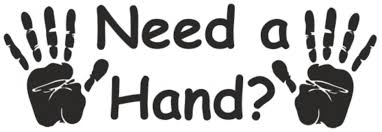 The answers are on slide 7 if you need a bit of help
Key Words

Christian
Buddhist 
Judaism
Islam
Hindu
Sikh
Stretch and Challenge
Research other festivals / leaders / texts and see if you can name some more
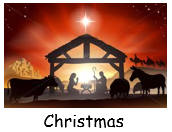 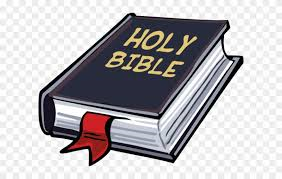 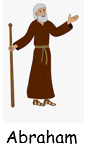 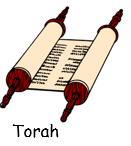 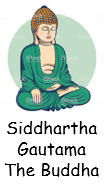 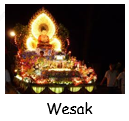 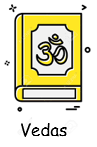 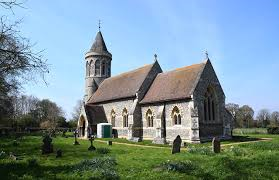 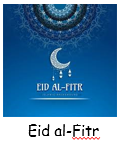 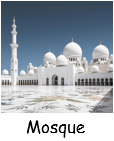 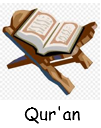 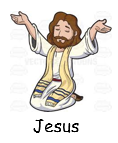 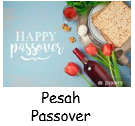 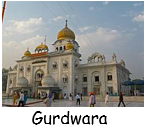 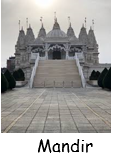 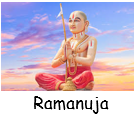 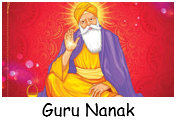 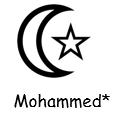 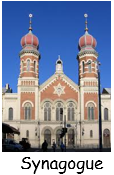 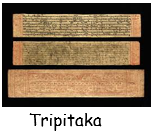 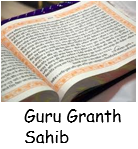 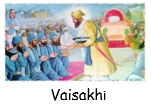 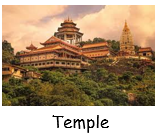 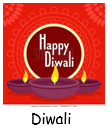 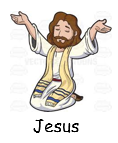 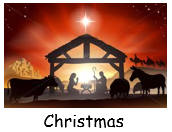 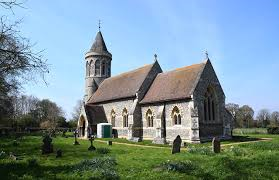 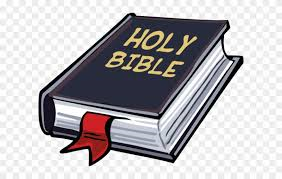 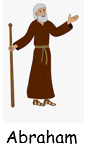 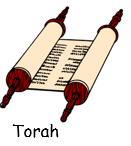 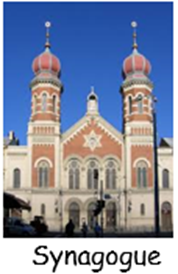 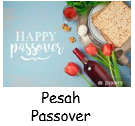 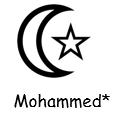 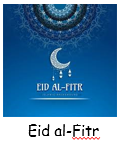 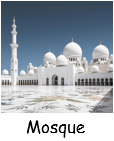 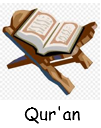 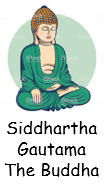 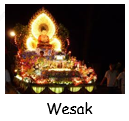 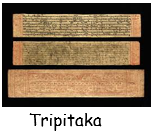 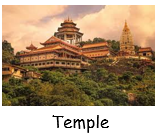 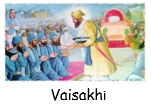 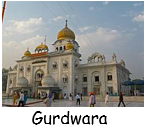 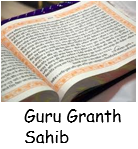 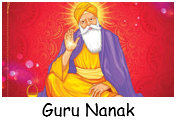 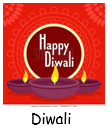 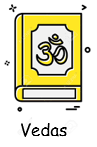 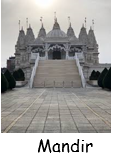 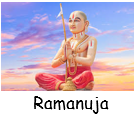 Introduction to Year 7 RE
Learning Objectives:
KNOW key features of some religions
UNDERSTAND how religions are different 
BE ABLE TO identify different features from different religions
Well done – you are now a bit more “Ready for KEVI”
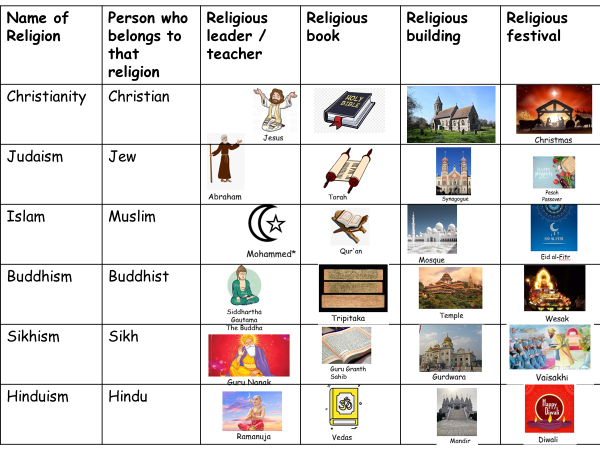 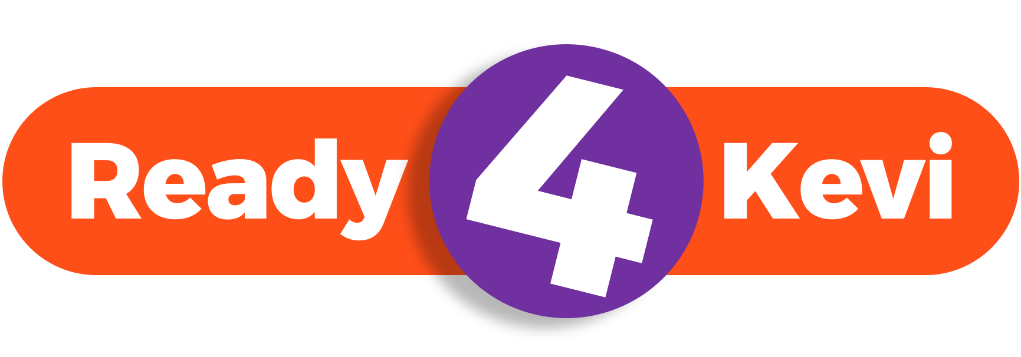 Key Words

Christian
Buddhist 
Judaism
Islam
Hindu
Sikh